Bonus Modul 6
Dein Erfolgstagebuch
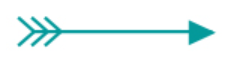 Dein Erfolgstagebuch
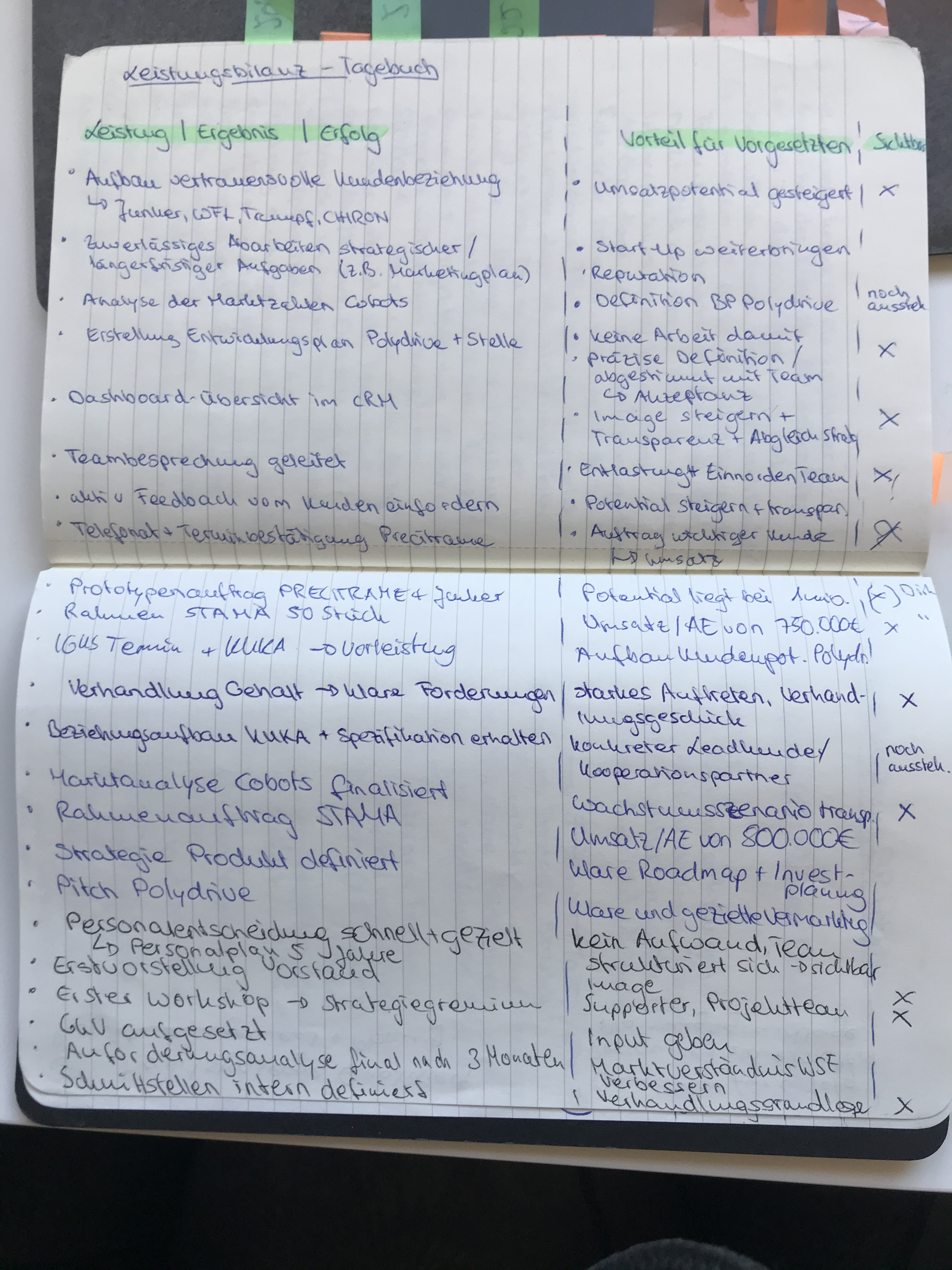 Führe dein eigenes Erfolgstagebuch und prüfe regelmäßig, welche Stärken und Leistungen deinem Umfeld schon bekannt sind, welche du aber vielleicht auch noch verkaufen musst!

Update: 1x pro Monat
Inhalt:

Leistungen │ Ergebnisse │ Erfolge
USP für Chef │ Arbeitgeber │ Kunde
Check ob bekannt

Nutze diese Inhalte für deine Positionierung und z.B. in deinem nächsten Gehalts- oder Bewerbungsgespräch.
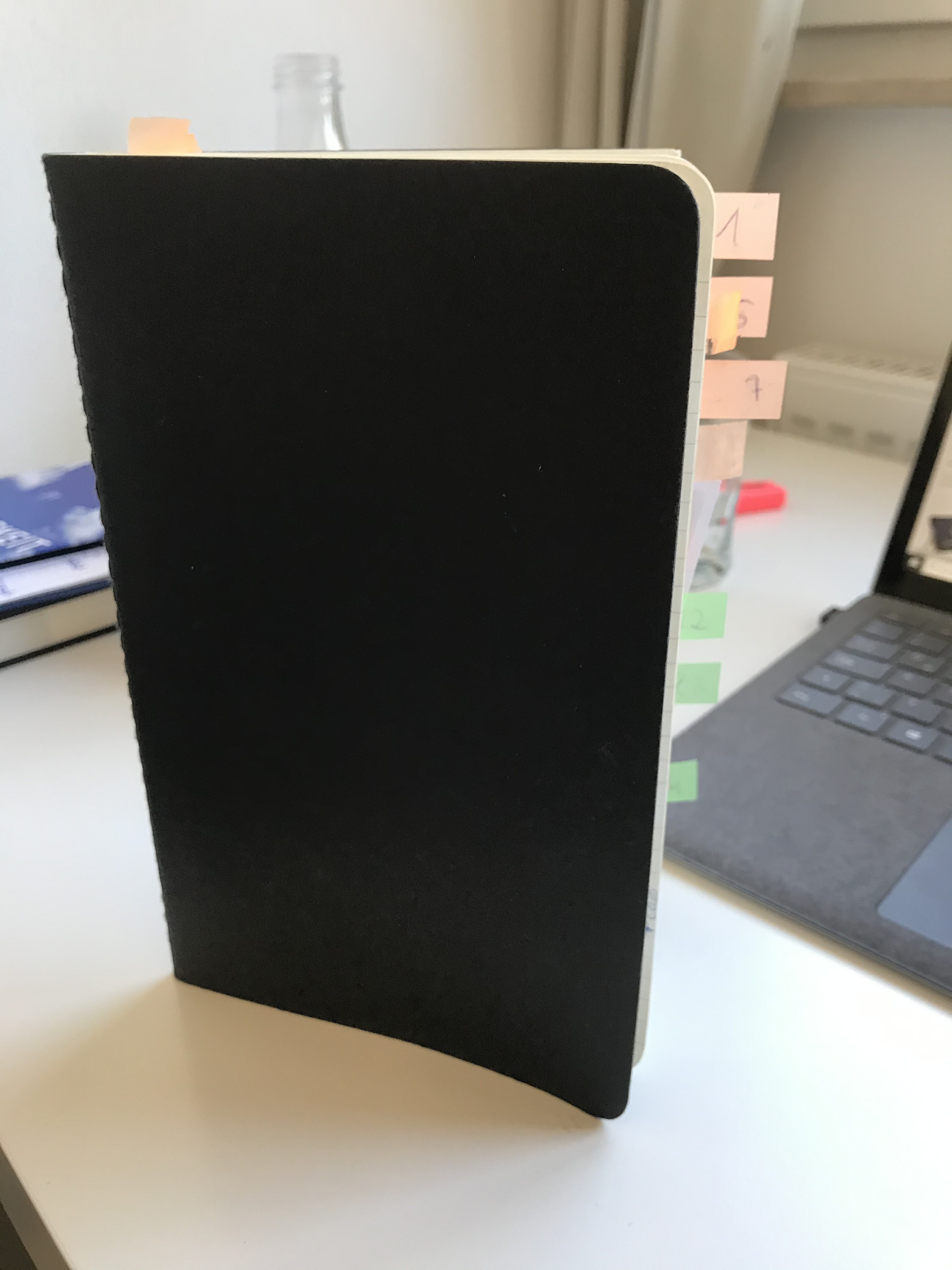 Dein Erfolgstagebuch
Dein Erfolgstagebuch
Dein Erfolgstagebuch